Physics 7B-1 (A/B)
Professor Cebra
Winter 2010
Lecture 1
Introduction:
 Primary Instructors:
 Daniel Cebra 		Lectures
 Marcus Afshar		D/L’s

 More on Cebra
 ‘84	B.S. University of Pennsylvania (Physics/Biology)
 ‘90	Ph.D. Michigan State University (Nuclear Physics)
 ‘92	Postdoc  Lawrence Berkeley Labs (Rel. Heavy Ion)
 ‘92-present     Faculty at UCD
What is Physics 7? Where have we been and where are going?

3-quarter series of intro physics,
typically taken by bio-sci majors

Subject matter
‣ 7A: Energy conservation and
thermodynamics
‣ 7B: Fluids, Circuits, Classical mechanics
‣ 7C: Waves, Fields, E&M, Optics, and modern physics
Course Policies, Quizzes

There will be 8 quizzes (15 mins. each), one given at the beginning
of EVERY lecture except for today and the last day of class in
March. Quizzes cover any material covered in preceding DLs including FNT follow ups. For example, Quiz 1 (Jan. 13, 2010) will cover DL 1 and its FNTs that were followed up in DL 2 (in activities 5.1.4),
but it will not cover the new material presented in DL 2 (in activity
5.1.5). On the quizzes, you are also responsible for the material
covered in the reading assignments.
There will be no make-up quizzes. Quizzes are closed book and closed-notes. Calculators are allowed for the quizzes; make sure you
have one and bring it to lecture.
Course Policy, Final Exam

The final exam will be given on Wednesday, March
17, 3:30pm-5:30pm in various locations, TBA.
You must take the final exam at this assigned time
and day. If you cannot take the final at this time, do
not take Physics 7B this quarter. (Students sometimes
have multiple finals on the same day as the scheduled
Physics 7B final. This is never an excuse for changing
the final time.)
Course Policies, Quiz and Final Grading

Your grade on every quiz or exam problem will be reported using a Rubric. The quiz questions will be graded by assigning a letter code that characterizes your response. A description of the meaning of the letter codes will be posted on the website when the quizzes are returned. The letter code is an indication of what you actually wrote down on paper during the quiz. It is not an indication of what you might have been thinking (but did not write down), nor does it ignore material you wrote down but changed your mind about later.

If, after carefully comparing what you actually wrote on your quiz question and the
description of the letter codes, you believe the wrong letter code was assigned, you
may request a reconsideration of the letter assigned to a particular response. To do
this, fill out the quiz reevaluation form that you can get on our website and attach the unaltered quiz. Turn these in at the second lecture following the return of the quizzes
Course policy, Discussion Labs

Discussion/laboratory grading: The DL is central to the course.
If you fail DL, you will fail Physics 7B. Your DL Instructor will determine your DL grade based on your preparation (consistency in completing the out-of-class assignments) and participation in the DL. Your TA will discuss how this grade is determined. DL grades are:
HP High pass--increases your exam grade by 0.250 points (on the 4.5 scale).
MP Mid pass—increases your exam grade by 0.10 points.
P Pass--does not change your exam grade.
LP Low pass--decreases your exam grade by 0.250 points.
U Unsatisfactory--decreases your exam grade by 1.000 points
(i.e., a whole letter grade: "B-" to "C-", or "B" to "C", etc.).
F Fail the course.
DL Sections
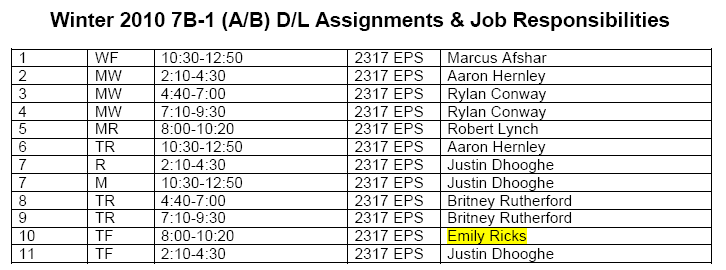 The first DLs meet  today through Friday.
PTA  numbers are issued only in DL.
LecA
Daniel
AB05
Robert
AB10
Emily
AB05
Robert
AB10
Emily
LecB
Daniel
AB07
Justin
AB06
Aaron
AB01
Marcus
AB06
Aaron
AB01
Marcus
TA Mtg
TA Mtg
AB02
Aaron
AB11
Justin
AB02
Aaron
AB07
Justin
AB11
Justin
AB03
Rylan
AB08
Britney
AB03
Rylan
AB08
Britney
AB04
Rylan
AB09
Britney
AB04
Rylan
AB09
Britney
LecC
Orpheus
CD06
Miles
CD06
Miles
LecD
Orpheus
CD01
John
CD05
Robert
CD01
John
CD05
Robert
TA Mtg
TA Mtg
CD07
Emily
CD02
Miles
CD07
Emily
CD02
Miles
CD08
McCullen
CD03
Ben
CD08
McCullen
CD03
Ben
CD04
Ben
CD09
McCullen
CD04
Ben
CD09
McCullen
Course Policy, Academic Honesty

Suspicion of cheating of any form is always immediately reported to Student Judicial Affairs for appropriate action, which may involve failing Physics 7, suspension or expulsion from UCD.

Don’t risk your academic career by cheating!
Chapter 5 – Flow, Transport and Change
Models are idealized representations of nature.
We will study three models:
Steady-state Energy Density Model
Linear Transport Model (Lecture 3)
Exponential Change Model (Lecture 4)
We will use the SSED model to study:
Fluid systems (Lecture 1)
Electrical circuits (Lecture 2)
1/6/2010
Physics 7B Lecture 1
12
[Speaker Notes: A model consists of assumptions, approximations, and equations.]
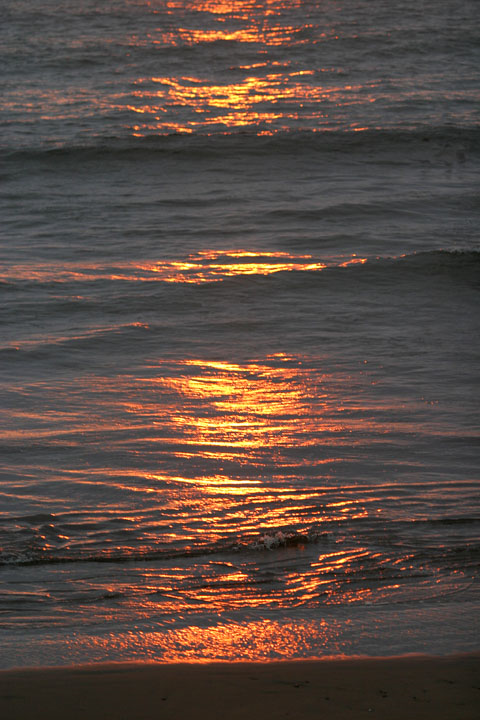 Fluid Systems
What is a fluid?
Any thing that would spill if it were not in a container.
Liquids and gases – atoms are free to move
How do we describe fluids?
Volume, pressure, temperature, flow rate, chemical composition, viscosity
Assumptions:
Mass and energy are conserved, i.e. they are constant in time.
Mass density and energy density are constant, i.e. they are constant in space.
Flow is steady-state flow, i.e. the variables describing the fluid are fixed.
Fluid is incompressible, i.e. the mass density is fixed.
1/6/2010
Physics 7B Lecture 1
13
[Speaker Notes: Steady-state flow:   More precisely, volume, pressure, temperature, flow rate at a given point in space are constant in time.
Incompressible:  More precisely, the mass density at a given time is constant in space.]
Examples of Fluid Systems
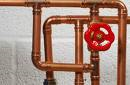 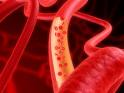 Water in household plumbing
                              Blood in arteries
    A    Air conditioning ducts
              Water in plant capillaries
Coffee in a cup
                          Water in a fountain
Air in a musical instrument
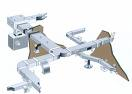 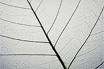 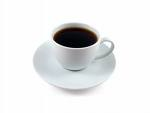 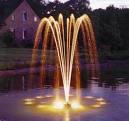 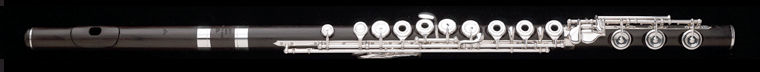 1/6/2010
Physics 7B Lecture 1
14
Energy-Interaction Model
Remember the Energy-Interaction Model from Block 1 in Physics 7A?

For a Closed System, the sum of the changes in energy (DE) added to zero.

			     SDE = 0

For an Open System, the sum of the changes in energy equaled the heat transferred (Q) and the work done (W).

			 SDE = Q + W
1/6/2010
Physics 7B Lecture 1
15
Steady-State Energy Density Model
Now let’s consider the Steady-state Energy Density Model. We need to get into unit of density  divide by the volume (V):

For an Isolated System, the sum of the changes in energy density (DE/V) added to zero.

			     SDE/V = 0

For a non-isolated System, the sum of the changes in energy density equaled the heat energy density and the work energy density.

			 SDE/V = Q/V + W/V
1/6/2010
Physics 7B Lecture 1
16
Energy Density in a Fluid
So what is energy density in a fluid?

Energy has units of kgm2/s2

Energy density is E/V  kgm2/s2 /m3 =  kg/ms2

Pressure  (P) is force per unit area  kgm/s2 /m2 = kg/ms2 	
	 Pressure has units of energy density.

Density (r) times gravity (g) times height  (kg/m3)(m/s2)(m) = kg/ms2 
	 rgy is the potential energy density.

½ rv2 has units kg/ms2 
	--> ½ rv2  is the kinetic energy density.
1/6/2010
Physics 7B Lecture 1
17
Energy Systems
What types of energy (energy systems) does a fluid possess?
Pressure
Kinetic Energy
Gravitational Potential Energy
1/6/2010
Physics 7B Lecture 1
18
Pressure
SDE/V = 0

DP + rgy + ½ rv2  = 0
Now, let the fluid be static… not moving, v = 0
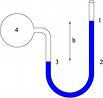 DP + rgy + ½ rv2  = 0
DP + rgy = 0
DEMO: Manometer
1 Pa = 1 N/m2  = 10−5 bar  = 9.8692×10−6 atm
Atomospheric Pressure =  105 Pa = 760 mm Hg = 760 Torr
DEMO: Test Tube
1/6/2010
Physics 7B Lecture 1
19
Pressure and Force
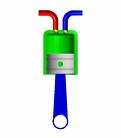 Consider a Piston
dW = F dx = -PdV	     dV = -Adx

 Fdx = PAdx   F = PA
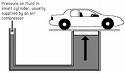 F1
Hydraulics

P = F1/A1

F2 = P A2 = F1A2/A1
F2
1/6/2010
Physics 7B Lecture 1
20
Dissapative Flow
How do we deal with frictional energy losses within the fluid
(dissipation)?

We address this the same way we addresses frictional energy loss in the spring in the mass-spring system; we consider frictional losses to create thermal energy through heating.
 
	DP + rgy + ½ rv2  + DEth/V = 0

But what did we really do about this with the spring? We decided that it would usually be really small.
1/6/2010
Physics 7B Lecture 1
21
Energy Input
It is possible to add (or subtract) energy at any point in a fluid system.
A Pump:  Adds energy
In this case energy is no longer conserved:
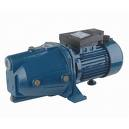 1/6/2010
Physics 7B Lecture 1
22
[Speaker Notes: Friction is also known as dissipation or resistance.]
Resistance
A fluid must flow through a pipe. This pipe-fluid interface causes another sort of frictional energy losses – Resistance (R)!
We define the volumetric flow rate as the volume of fluid that passes through a given region of the pipe per unit time
		           	V/t = current = I
Ohm’s Law gives DER/V = IR
For Laminar Flow, R is independent of I. Above a certain I, the flow becomes turbulant
1/6/2010
Physics 7B Lecture 1
23
[Speaker Notes: Friction is also known as dissipation or resistance.]
Power
Power:  Energy dissipated/used/produced per unit time.


Each of the following has a power rating:
A pipe with friction dissipates energy.
A light bulb uses energy.
A battery produces energy.
Do not confuse power (P) with Pressure (P)
1/6/2010
Physics 7B Lecture 1
24
Analyzing Fluid Systems
Use conservation of mass and energy.
Conservation of mass implies the continuity equation where A is the cross sectional area and v is the average velocity:


Conservation of energy implies the energy density equation:
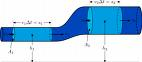 1/6/2010
Physics 7B Lecture 1
25
[Speaker Notes: The energy density equation is also known as the Bernoulli equation.]
Practice Problem
Suppose there is no friction in the pipes, thickness of pipe at b is equal to that at a, and thickness of pipe at c is less than that at a.
Compare flow rate at b to a.  Compare c to a.
Compare pressure at b to a.  Compare c to a.
b
a
c
1/6/2010
Physics 7B Lecture 1
26
[Speaker Notes: Alternatives:  Compare a point before pump to a point after pump.  Place pump between points a and b.]
Bernoulli’s Principle
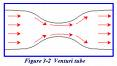 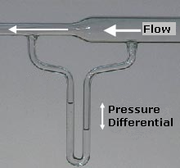 The fluid velocity must increase through the constriction to satisfy the equation of continuity, while its pressure must decrease due to conservation of energy: the gain in kinetic energy is balanced by a drop in pressure or a pressure gradient force. An equation for the drop in pressure due to the Venturi effect may be derived from a combination of Bernoulli's principle and the equation of continuity.
A flow of air into a Venturi meter. The kinetic energy increases at the expense of the fluid pressure, as shown by the difference in height of the two columns of water.
DEMO: Atomizer
DEMO: Floating balls
DEMO Venturi Tubes
Electrical Circuits
Fluid systems consist of atoms in motion.  Electrical circuits consist of electrons in motion.  The two are analogous:
Pipe
Wire
Friction
Battery
Pump
Voltage
Head
Resistance
1/6/2010
Physics 7B Lecture 1
28
[Speaker Notes: Flow rate is analogous to current.  Fluid is analogous to charge.]
Announcements
Buy text and DL handouts at MU bookstore.
Bring to DL every time.
Buy PRS clicker at MU bookstore.
Bring to lecture every time.
Read chapter 5, pages 1-23 by next Wednesday.
Use Smartsite as course web site.
Quiz 1 next week
1/6/2010
Physics 7B Lecture 1
29
[Speaker Notes: I will post slides for lectures 1 and 2 by Friday.]